Board of Assessment Review
Training Session
[Speaker Notes: Add Date/location of training as desired]
Contact
name
title
address
phone
e-mail
[Speaker Notes: Add your county information
Introduction of Director, office of RPTS]
Course Outline
Overview of the BAR
Assessment of Real Property
Board of Assessment Review Profile
Grievance Day Preparation
Holding Grievance Hearings
Grounds for Complaints on Assessments
Determinations of the BAR
Second Meeting of the BAR and Subsequent Complaint Routes for Taxpayers
[Speaker Notes: General topics that will be covered in the course.]
The Real Property Tax
Ad Valorem Tax – based on ‘value’
Value is defined as ‘market value’
Tax is determined by municipal budgets
Equitable assessments fairly distribute the property tax 
Property owners can only grieve their assessments, not their tax amount
Responsibilities of the Assessor
Discover, list, and place a value on all real property
Establish market value as of July 1st of prior year (valuation date)
Assess according to ‘condition and ownership’ as of March 1st (taxable status date)
Determine exemption eligibility
Role of the BAR
Quasi-judicial body 
Each member should
possess judicial temperament 
provide a fair hearing
safeguard due process of law
withdraw from a case if disqualified based on personal interest
Role of the Assessor in relation to BAR
Assessor files a tentative assessment roll by May 1st
Assessor publishes notice of filing which includes dates and times that the BAR will meet
Assessor must attend all public BAR hearings
Assessor has right to be heard/minutes recorded on any complaint
Complaint Process for Taxpayer
If Taxpayer believes assessment is too high
may first discuss with the assessor and reach agreement
Administrative Procedure for assessment complaints
file a petition with the Board of Assessment Review 
Judicial Review 
Small Claims Assessment Review (hearing officer)
Tax Certiorari (court proceeding)
Key Dates in the Assessment Process*
* in most municipalities
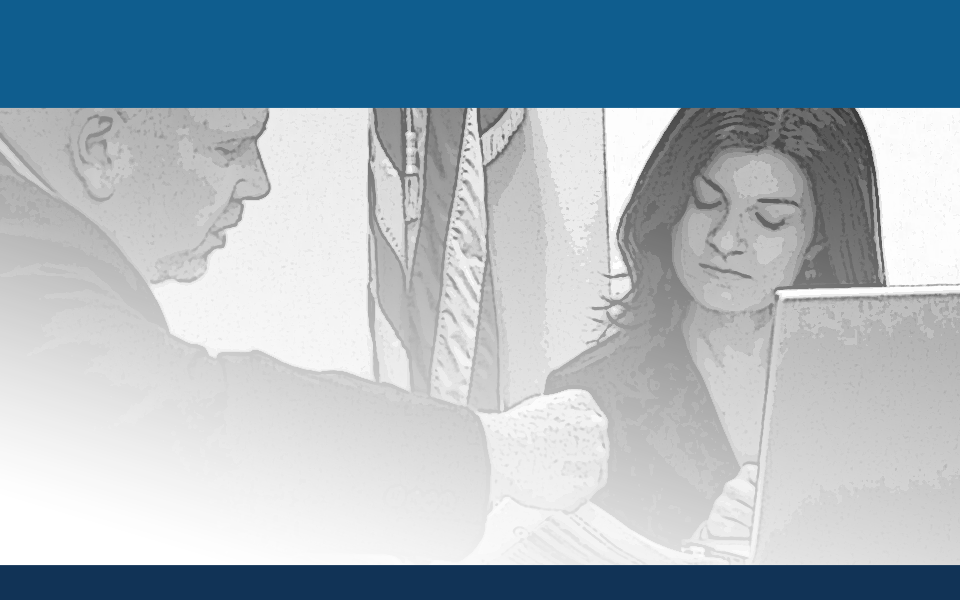 Unit 2
Assessment of Real Property
Assessment of Real Property
NYS Real Property Tax is an “Ad Valorem Tax” 
Tax based upon the value of property
RPTL 300 - all real property is subject to taxation unless specifically exempted by law
RPTL 302 - real property must be assessed according to its condition and ownership as of taxable status date
The Standard of Assessment
RPTL 305 - Real Property Tax Law Section 305 states:
“...all real property in each assessing unit shall be assessed at a uniform percentage of value.”
“Value” has been defined by the courts to mean market value.
The Standard of Assessment
Level of Assessment / Uniform Percentage of Value
What is it and who selects it?
LOA – percentage of value used by an assessing unit to calculate assessments for all real property on the current roll
Uniform percentage of what value?
Opinion of Counsel 1-7:  (The) full value standard for all property must be based on the same market value period and is the price a willing buyer would pay a willing seller under ordinary conditions for such real property.
Assessment of Real Property
Level of Assessment (Uniform Percent of Value) is determined by the assessor and must appear on roll and bill
Example: if level of assessment is 50%, a property  assessed at $125,000 indicates an estimated market value of $250,000 ($125,000 / .50 = $250,000)
Ad valorem is a tax based on value, not on ability to pay or any other personal issue
How is Market Value Determined?
The assessor does not set Market Value
Market Value is determined by analyzing valid real estate sales
“arms length” sales - willing buyer / seller under ordinary conditions
Market Values are then applied to all properties in the town
Three Approaches to Value
Sales Comparison Approach
Compare the subject property to others like it that have sold recently
Income Approach
Determine value based on the rental income the property is capable of earning
Cost Approach
Compute the cost of building a similar structure on a similar site
Assessment of Real Property
Reassessment 
Systematic review of all locally assessed property in the municipality
Systematic analysis is a methodical, thorough and regular review and examination of assessments
Assessment of Real Property
CAMA  - Computer Assisted Mass Appraisal 
Involves the valuing of a group of properties as of a particular date using  common data, standardized methods and statistical testing
Assessments to Sale Price ratios are used to determine trends
Different areas or neighborhoods can have different trends
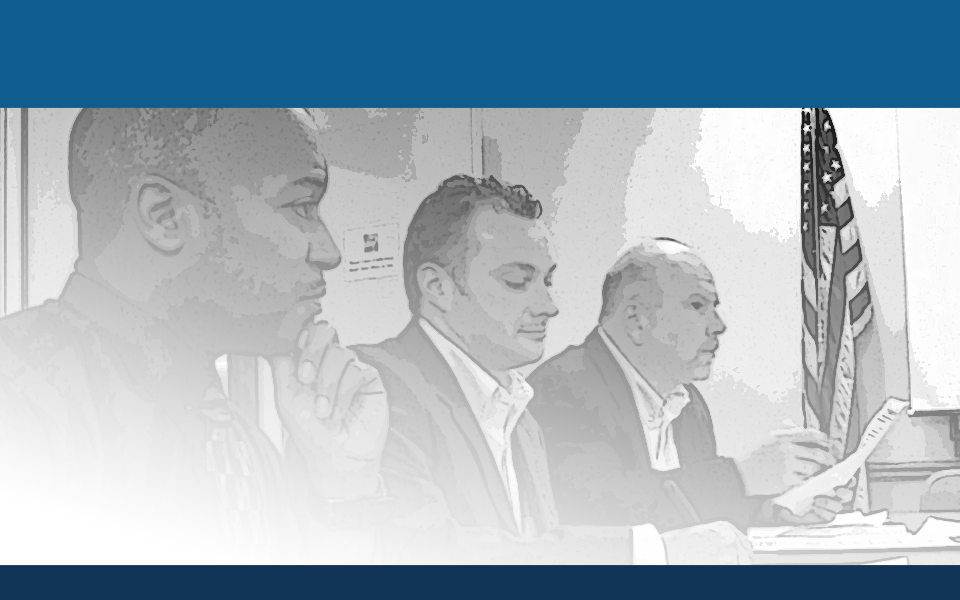 Unit 3
Board of Assessment Review Profile
Profile of the BAR
Appointed by legislative body 
Composition 3-5 members
5 year staggered terms
Qualifications
Knowledge of property values
18 years old
U.S. citizen
Resident of the municipality
Must take and file an oath of office
BAR Responsibility
Exercise sound judgment 
be impartial
be objective
state reason for making determinations
Training and Certification
New BAR appointees and re-appointees must attend this class to participate at Grievance Hearings
Certificate of Attendance provided
Disclosure of Interest
BAR members must file a disclosure form for any property in which the Board member has a direct or indirect interest
intentional failure to disclose such interest may result in a civil fine for each omission 
Recusal from proceedings in any such case is
also required
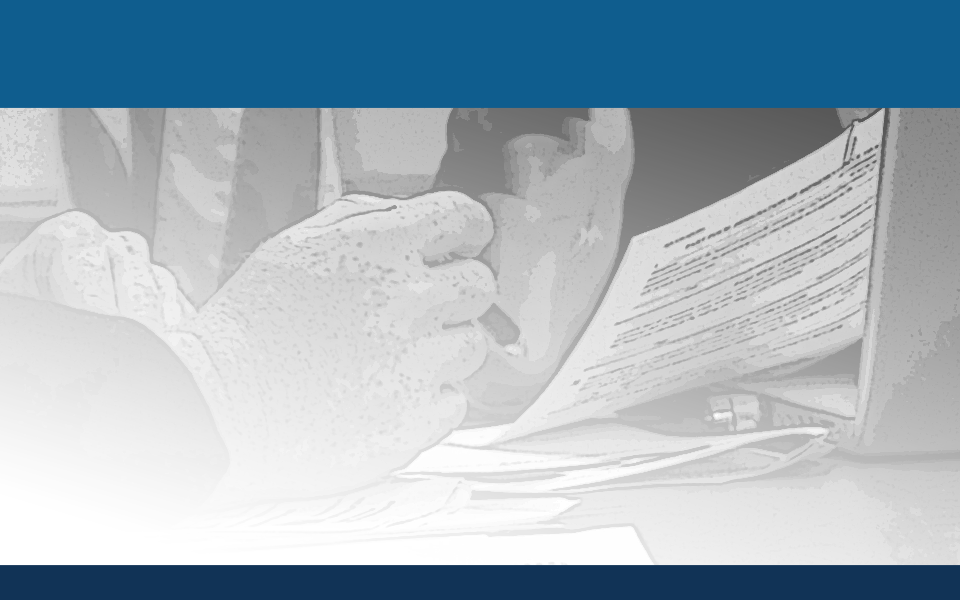 Unit 4
Grievance Day preparation
Grievance Day Preparation
Organizational meeting
BAR selects its own chairperson
Chairperson’s role
facilitate the meeting, keep order, administer oaths
BAR plans
time and place for hearings 
administrative tasks – minutes
Informational Meeting with Assessor
Invite the Assessor to discuss:
Tentative assessment roll
Assessor’s techniques and methods for valuation
Changes in law, new information
Volume of complaints to expect
Specific parcels should not be discussed
Grievance Day Preparation
Grievance Day is 4th Tuesday in May in
most municipalities
local law can be adopted to change that date if the assessor is in more than one town, but no later than 2nd Tuesday in June
Board members must have training certification
Assessors Rights
Right to attend all public meetings of BAR
Right to be heard and present information on the assessment in question
Right to ask for an adjourned hearing date on a complicated case
Right to have their assessment considered correct until evidence suggests a change is warranted
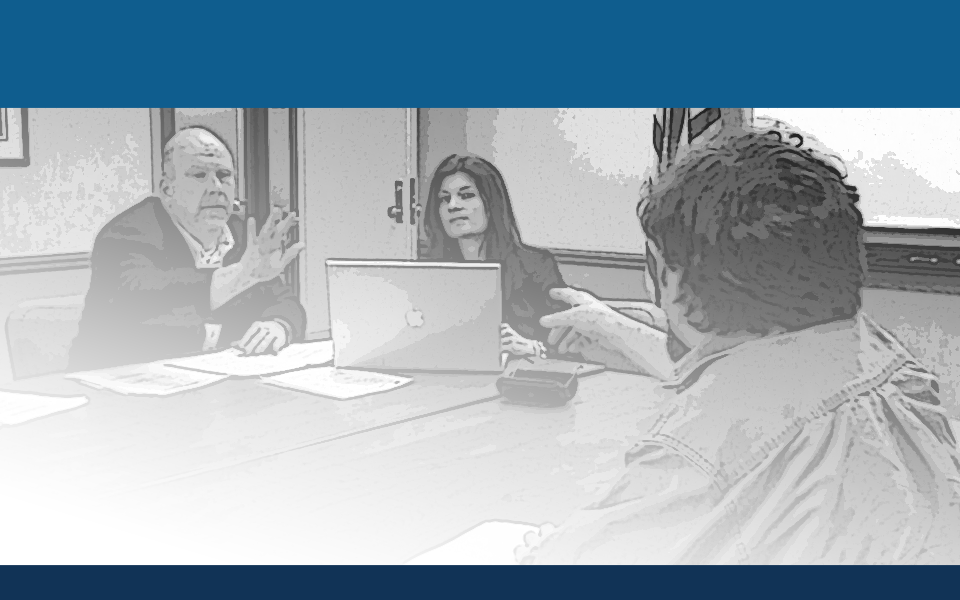 Unit 5
Holding Grievance Hearings
Holding Grievance Hearings
Grievance hearings must be held in compliance with open meetings law (Public Officers Law, Article 7) 
accessible, open to public
adequate space for the hearing
BAR will meet to make final determinations
executive session, closed
BAR must conduct hearings as a body
Quorum Requirements for Hearing
Minimum number of members must be present to conduct hearings
3 member board – 2 must be present
4 or 5 member board – 3 must be present
Complaint Requirements
Must be filed in a timely manner
complaint may be filed with the assessor prior to grievance day or with the BAR on grievance day
Adjourned hearing dates
assessor may request
further documentation required
too many complaints to hear
Seating Arrangement
Accessible to public
Separate from other business
Provide separation between BAR, assessor, and taxpayer
Powers and Duties of the BAR
Administer oaths
Take testimony
Hear proofs
Require personal appearances
Require more information
Determine the final assessment
Assessors Role in Hearings
Give testimony in defense of an assessment
Recommend a reduction in assessment
Stipulate to an assessed value
All assessor comments must be made during public hearing
Hearing Testimony and Taking Proof
Evidence should accompany the complaint filed
Complainant can offer additional documentation at the hearing
All oral and written testimony is taken under oath
Each person testifying is sworn in individually
Hearing Testimony and Taking Proof
Personal appearances not necessary for all
Board may require a personal appearance
require additional information
willful neglect
Minutes
minutes of the proceedings must be taken and filed with the town clerk
Holding Grievance Hearings
Keep an open mind
all persons involved have a full opportunity to make statements, present testimony and produce evidence
Objective is to seek out all the facts so that a fair decision can be made
Holding Grievance Hearings
Control of the hearing at discretion of the BAR
questioning the complainant, witnesses
and assessor
order of proof taken, evidence weighed
common sense should be exercised to conduct an orderly hearing
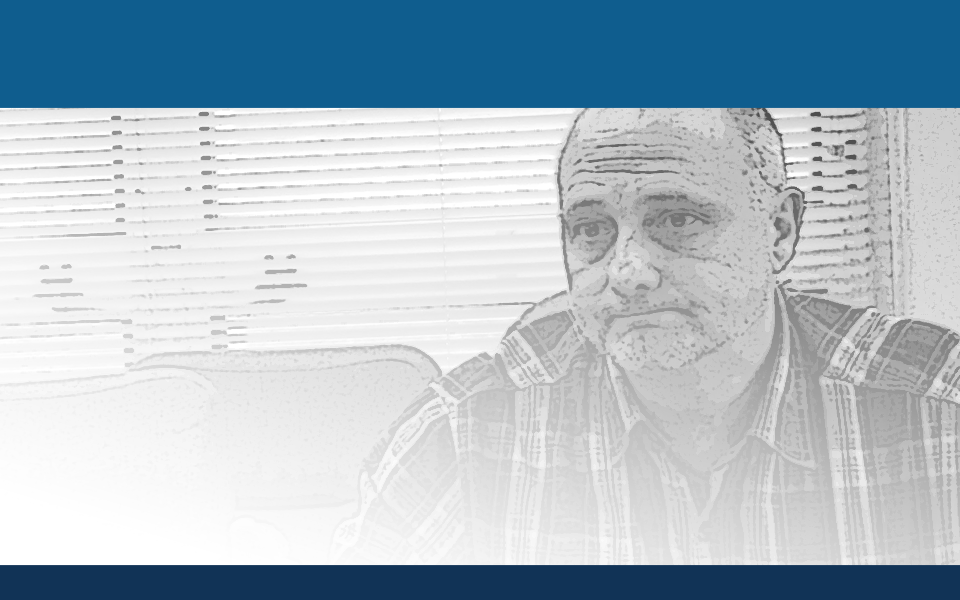 Unit 6
Grounds for Complaints on Assessments
Presumption of law that the assessors value is correct
Burden of proof is on the complainant
Complaint Form
RPTL 524 (3) requires complainants to file a written complaint on a prescribed form (RP-524)
form must be completely filled out so that parcel can be identified and to give the board a clear understanding of what is being requested
not the job of the BAR to “fill in the blanks” on behalf of the complainant
Complaint Form (RP-524)
PART I - general information, including:
the tentative assessed value of the property as it appears on the assessment roll
the property owners estimate of market value (requested reduction from assessors value)
PART II - supporting documentation
PART III - grounds for complaint
PART IV - signed certification
Complaint Form
The complaint form must include:
assessed value of property
owners estimate of value (reduction)
grounds for complaint
signed certification
Complaint Requirements
Complaint must be filed with the assessor prior to grievance day or with the Board on grievance day
after the board concludes its hearings it is too late to file a complaint
grievances may not be filed on adjourned
hearing dates
Grounds for Complaint
Unequal assessment
Excessive assessment
Unlawful assessment
Misclassification
Grounds for Complaint
Unequal Assessment
assessed at a higher proportion of value than other residential property
assessed at a higher proportion of value than all other real property
Must prove both: 
value of complainants property and …
average ratio of assessed value to market value (percentage of value) for which all property is assessed
Grounds for Complaint
Excessive Assessment
Overvaluation - a locality is assessing at 100% and the assessed value exceeds the full market value of the property
taxable assessed value is excessive because of denial of all or a portion of partial exemption
improper calculation of a transition assessment
Information to Support Full Value
Purchase price
Offering price
Professional appraisal
Cost of construction
Rental income and expense information
Purchase prices of comparable properties
Full value listed on the Assessment Roll
Grounds for Complaint
Unlawful Assessment
property is outside the assessing jurisdiction 
property is wholly exempt
property is a special franchise parcel
Grounds for Complaint
Misclassification
The property has been designated in the wrong class of property
Only applies to jurisdictions which establish homestead and non-homestead tax rates 
and in Special Assessing Units
Grounds for Complaint
In most cases a single complaint type should be indicated on the complaint form
complainant should not simply select all grounds without evidence to substantiate each claim
Forms should be complete before they are accepted by the board for a decision
STAR Registration Program
All homeowners receiving a Basic STAR property tax exemption must register with the NYS Tax Department (DTF) in order to continue to receive the exemption
This registration requirement is not satisfied by the original application to the local assessor
Senior citizens receiving the Enhanced STAR exemption are not affected by the registration requirement
Property owners that are denied an exemption will receive notice to appeal directly to DTF.  If they are not satisfied with the DTF decision, they can appeal to State Board of RPT
STAR and the role of the BAR
STAR applications denied by the assessor can be reviewed by the Board of Assessment Review
There is no appeal to the local BAR for STAR exemptions directed to be removed by DTF
Can the BAR reinstate an exemption that was removed for failure to register?
No -The law specifically states that a BAR cannot restore the exemption removal in a registration case
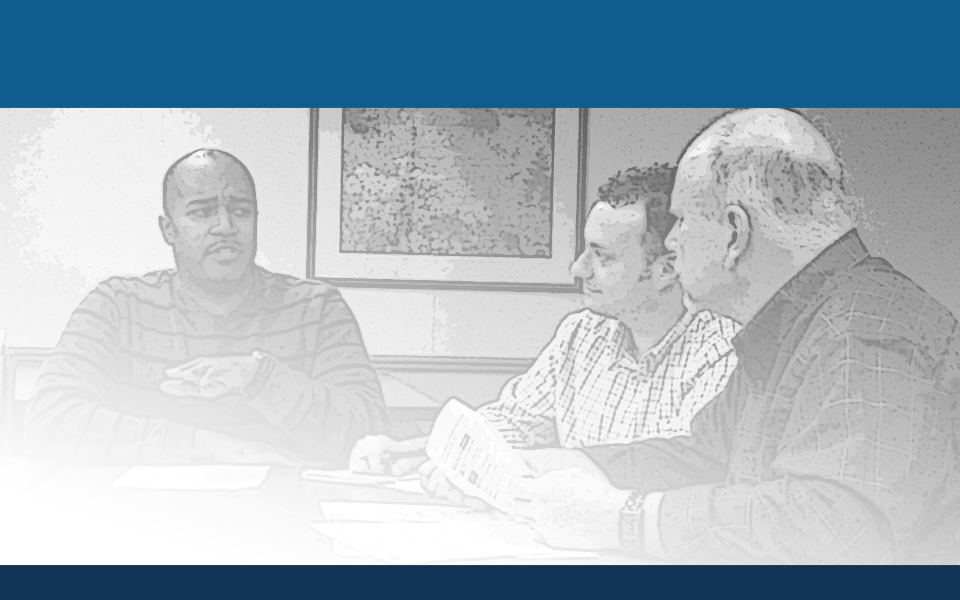 Unit 7
Determinations of theBoard of Assessment Review
Presumption of law is that the assessors value is correct
Burden of Proof is on the complainant to prove otherwise
Complainant must present
convincing evidence that the assessor’s judgment is incorrect
Convincing Evidence
Such relevant proof as a reasonable mind may accept as adequate to support a conclusion of ultimate fact
Demonstrates the existence of a valid and credible dispute regarding valuation
Based upon sound theory and objective data rather than on mere wishful thinking
Convincing Evidence
Board’s role is not to debate property taxes or tax burden
BAR must remain impartial
Board not expected to help the taxpayer or defend
	the assessor
Sympathy for a property owners situation is not a valid reason to lower an assessment
cannot consider ability to pay, financial hardship, personal issues etc.
Unwarranted Change
No token reductions
assessments should not be lowered to appease homeowners or reward them for “making the effort” to come in
Remember…
lowering an assessment, without a valid reason, increases the tax burden for all other property owners and creates inequity on the assessment roll
Weighing the Evidence
Primary duty to decide whether assessment in question is proper and equitable
Has the owner …
filed in timely manner?
clearly stated facts as basis of complaint?
presented sufficiently detailed evidence to support claim?
Has the assessor … 
viewed the property?
presented facts or evidence to explain the basis of assessment?
Weighing the Evidence
It is not the job of the BAR to re-appraise each property in question
BAR must decide if complainant has supported his complaint with evidence beyond that of
the assessor
Stipulations
Prior to grievance day the taxpayer and assessor may stipulate to an agreement of assessed value
stipulation must be in writing on grievance form 
signed by the assessor and the taxpayer
The BAR is expected to ratify any such stipulation
no further judicial review is allowed
BAR is not required to mail a notice of determination for stipulations
Grounds for Dismissal of Complaint
Non-Cooperation or willful neglect:
willful refusal to appear, provide relevant documents, or answer questions are grounds for dismissal
the taxpayer is notified that their grievance form is incomplete or lacks information, but fails to correct it
the BAR makes a reasonable request for documents or information and the taxpayer refuses or fails to supply it
[Speaker Notes: See ORPTS Opinion of Counsel # 10-80  for a discussion of this topic.]
Grounds for Dismissal of Complaint
Non-Cooperation or willful neglect:
As long as the request is reasonable, the BAR (and not the taxpayer) determines what is relevant
Powers of the BAR
MAY …
leave original assessment unchanged
lower the assessment
determine how much to lower it
MAY NOT …
raise an assessment
lower an assessment to less than the
amount requested
Determination Meeting
After hearing all complaints, the BAR should close hearing and meet in private to make determinations
Executive session - not a public meeting
assessor /complainant not present
no “on the spot” decisions
Determination Meeting
BAR must act as Body 
the Board, or a majority of the board, must make a final decision on each complaint
review minutes
consider statements
consider testimony
review proofs
Arrive at a decision 
the vote on each complaint must be recorded
Once Determinations are Made…
Notify Complainant of BAR Final Determination
Form RP-525 - Notice of Determination
Form should be filled out completely and must include the reason for determination
Deliver Statement of Changes to Assessor
Prior to last date for filing of the assessment roll (July 1st in most towns)
Verified List of Changes should include all stipulations and grievances filed, regardless of change
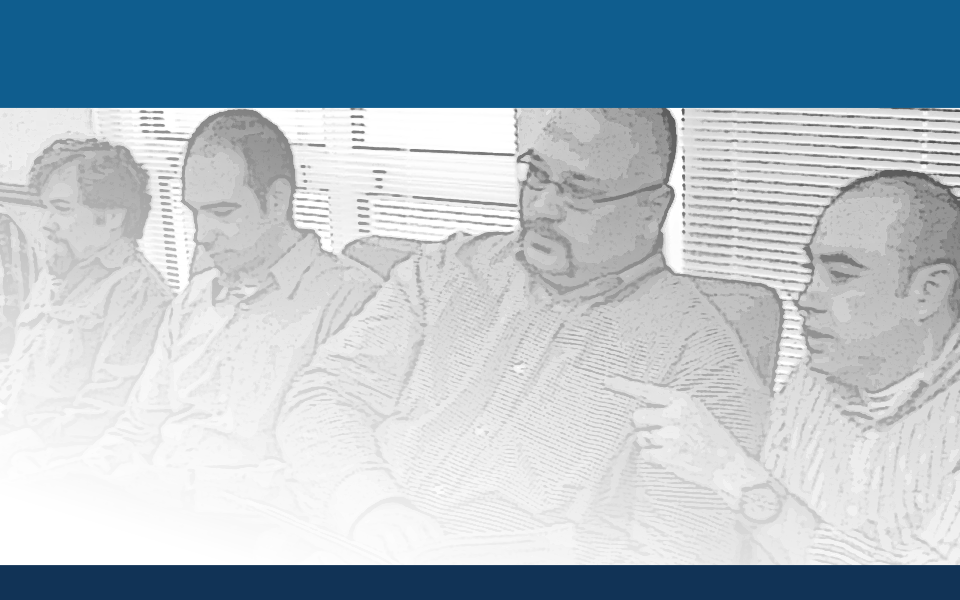 Unit 8
Second Meeting of the BAR &Subsequent Complaint Routes
Second Meeting of the BAR
Convened to review assessments made through the Correction of Error process (RPTL 553)
Petition is submitted either by the assessor or the County Real Property Tax Director
Corrects:
clerical errors 
unlawful entries 
errors in essential Fact
omissions
Defined in RPTL 550
When is the Second Meeting?
Between July 15th (15 days after the filing of the Final Assessment Roll) and not less than 20 days prior to the tax levy
May have several ‘second’ meetings  (prior to school levy, county/town levy and village levy)
easier for the taxpayer, more cost effective  for the taxing jurisdiction
Subsequent Complaint Routes
Small Claims Assessment Review (SCAR)
For 1, 2, or 3 family residential property owners only
Must have already filed a grievance with BAR
Must file petition within 30 days of completion and filing of the final assessment roll
Subject to a small filing fee
Subsequent Complaint Routes
Tax Certiorari
For all property owners
Must have filed a grievance with BAR
Must file petition within 30 days of completion and filing of the final assessment roll
Should involve an attorney
Subsequent Complaint Routes
If a taxpayer subsequently files for Small Claims or Certiorari action, the BAR grievance form sets
the parameters
taxpayer cannot claim an assessed value or fair market value lower than that on the grievance form
taxpayer cannot claim another grounds for relief if it is not claimed on the original grievance
Summary and Review
Remember it is the value of the assessment being challenged, not taxes
Presumption of law is that the assessors value is correct until proven otherwise
The Burden of Proof is on the complainant to prove the basis of complaint with proper evidence
Objective is to seek out all the facts so that a fair decision can be made
Summary and Review
Basis of determinations:
Has the property owner supplied sufficient and convincing evidence to prove the assessment is incorrect?  
if YES, make appropriate reduction
if NO, assessment remains unchanged
Questions?
Additional Information
Visit the New York State Office of
Real Property Tax Services Website
www.tax.ny.gov/research/property/default.htm
Board of Assessment Review
Training Session
[Speaker Notes: Add Date/location of training as desired]